Snap Word Practice
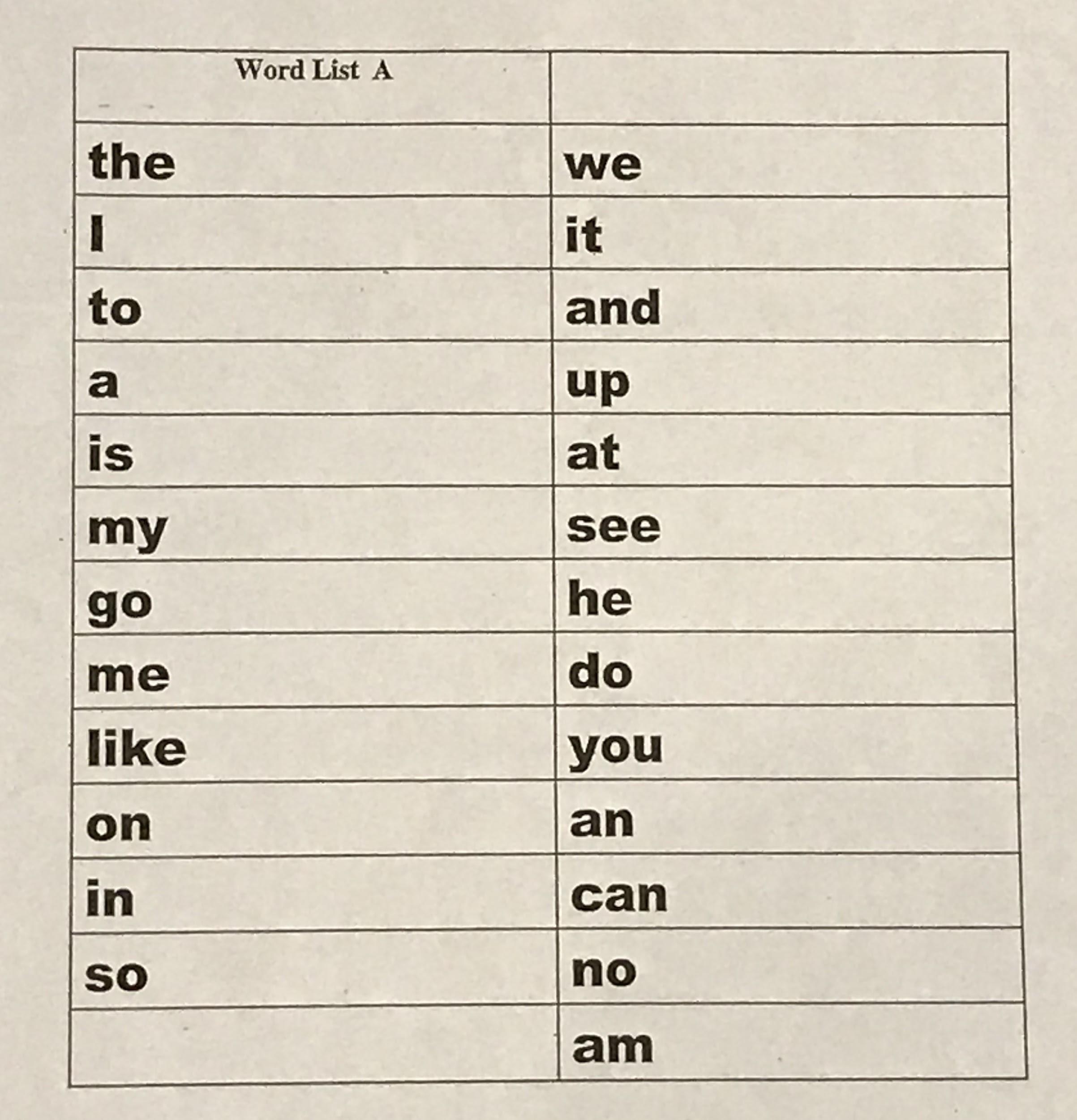 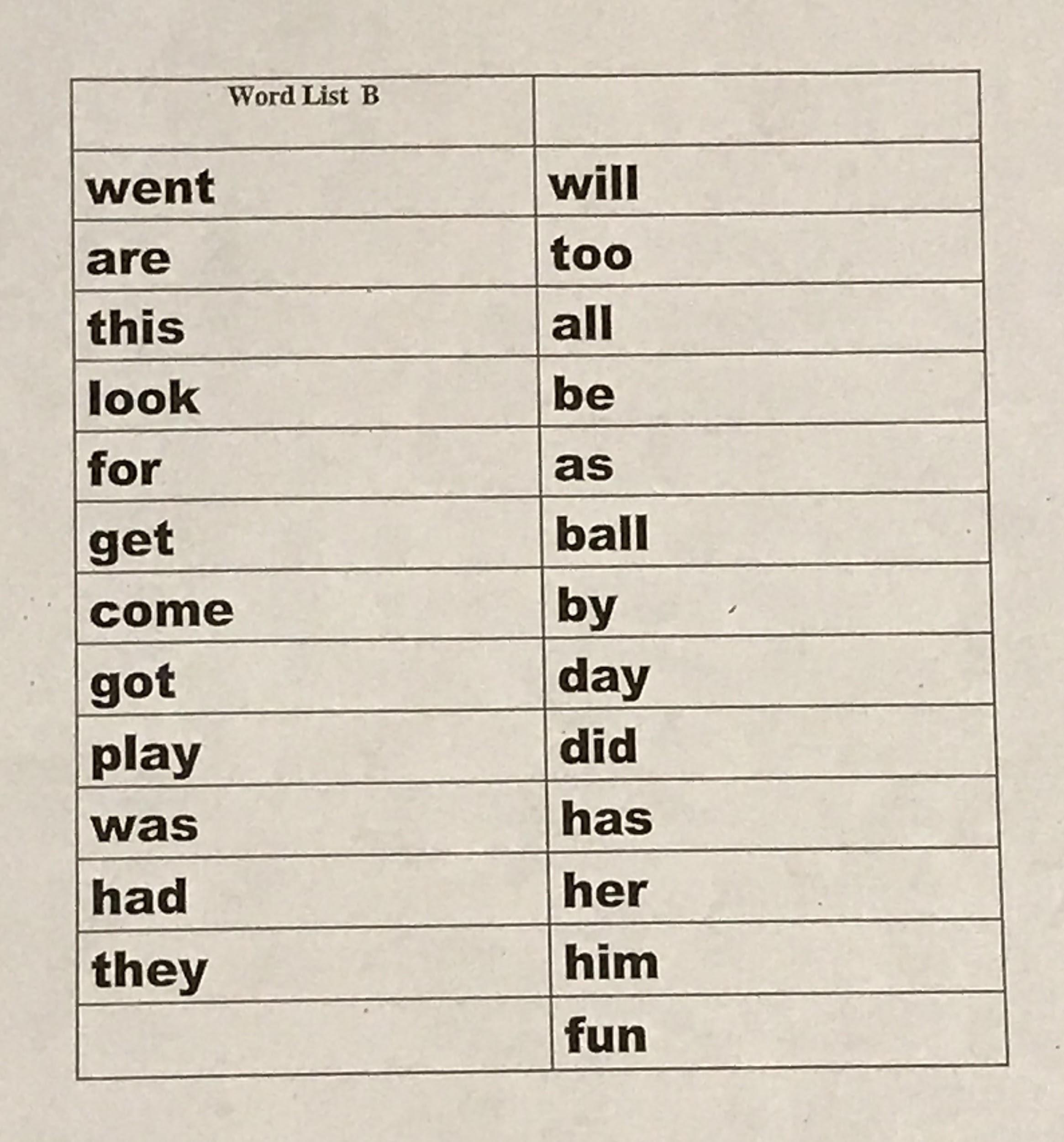 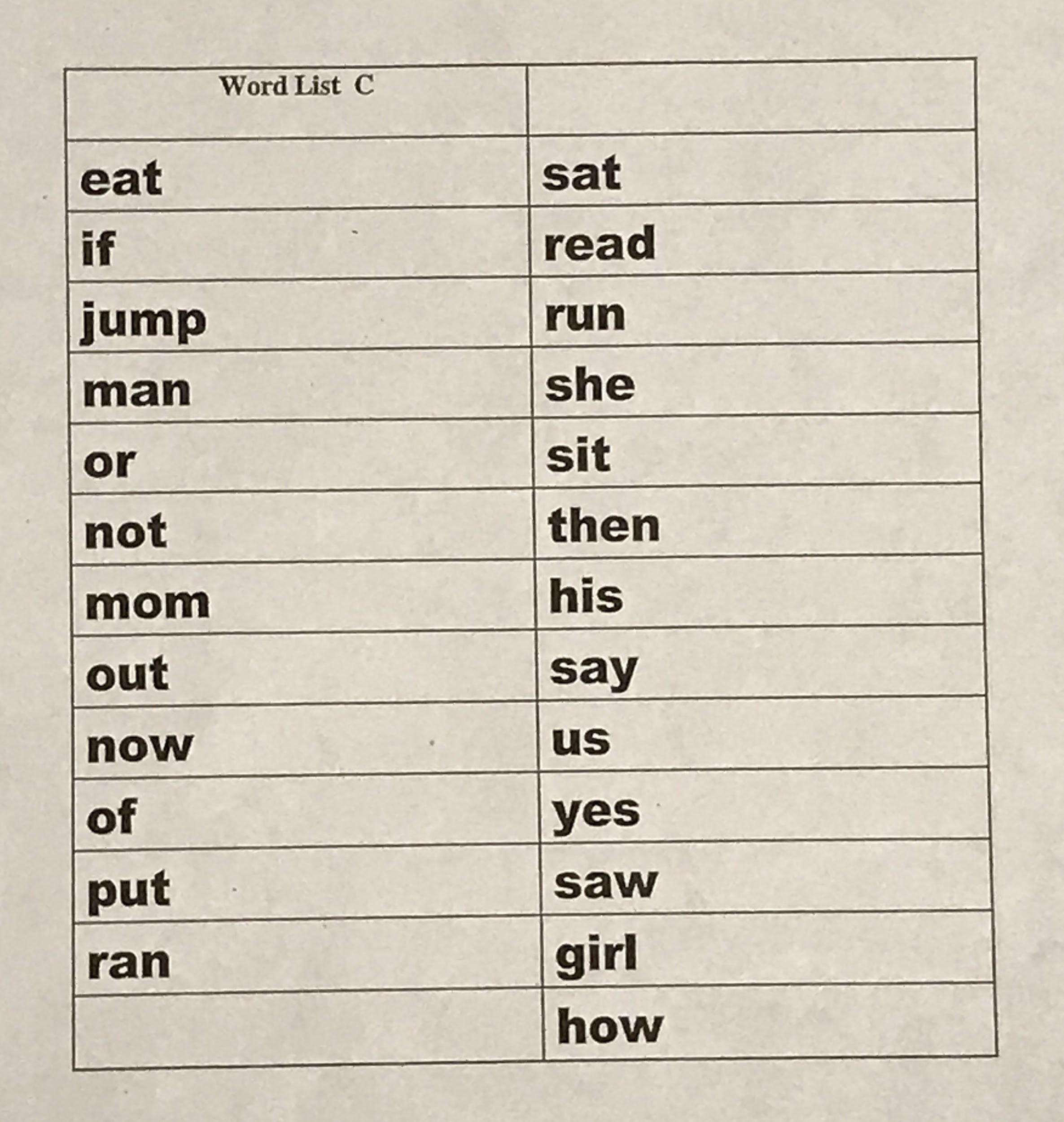 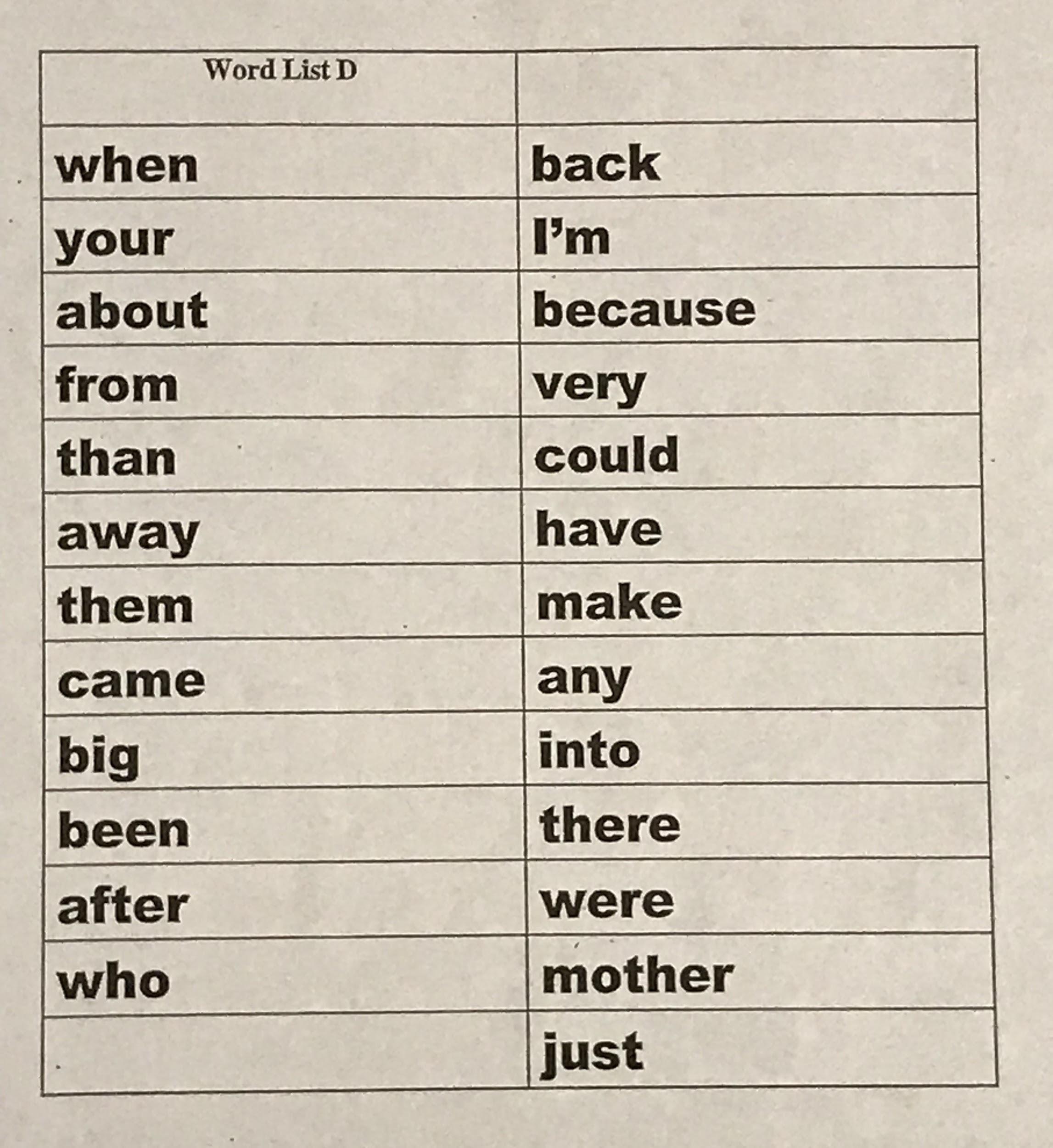 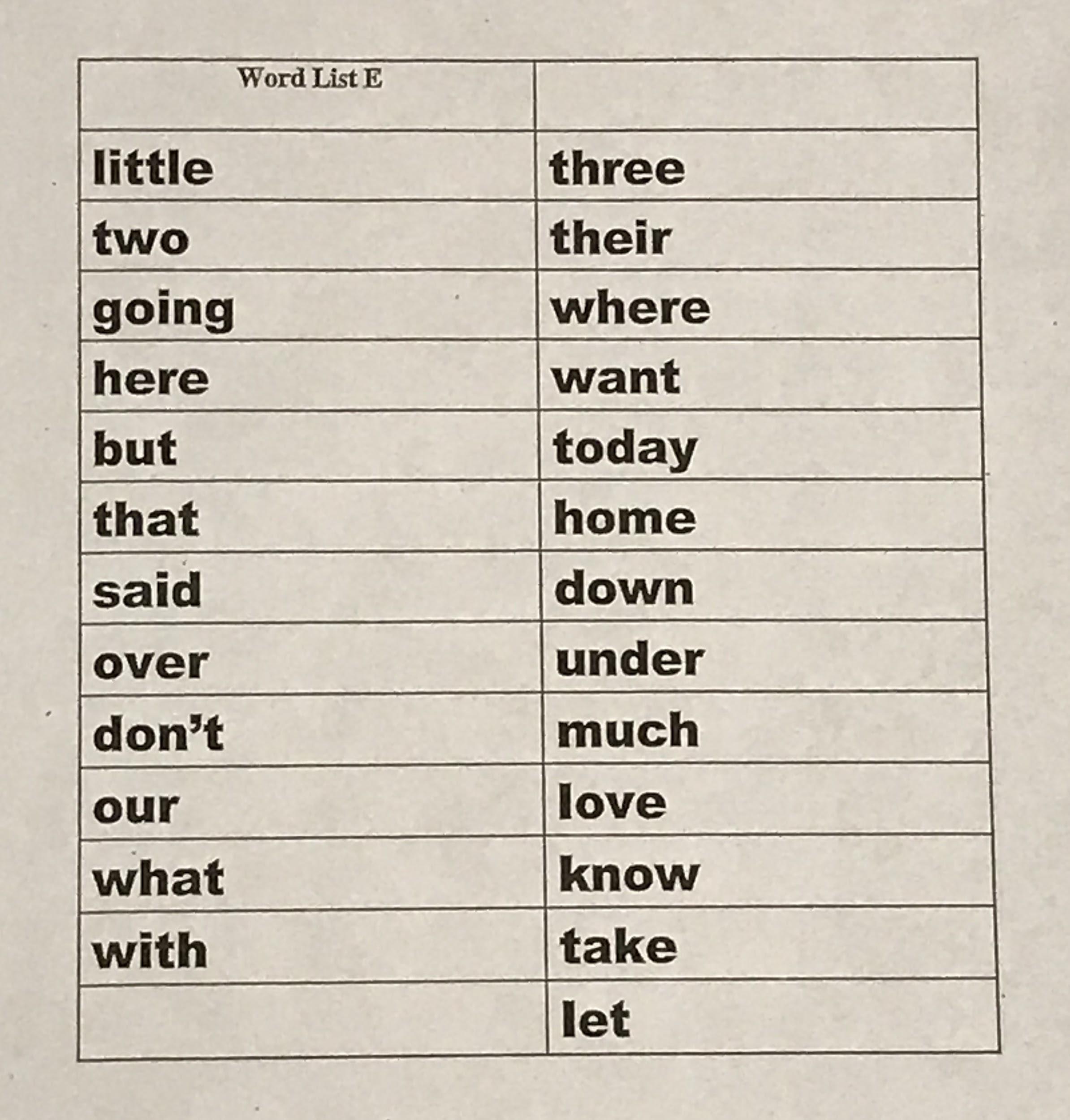 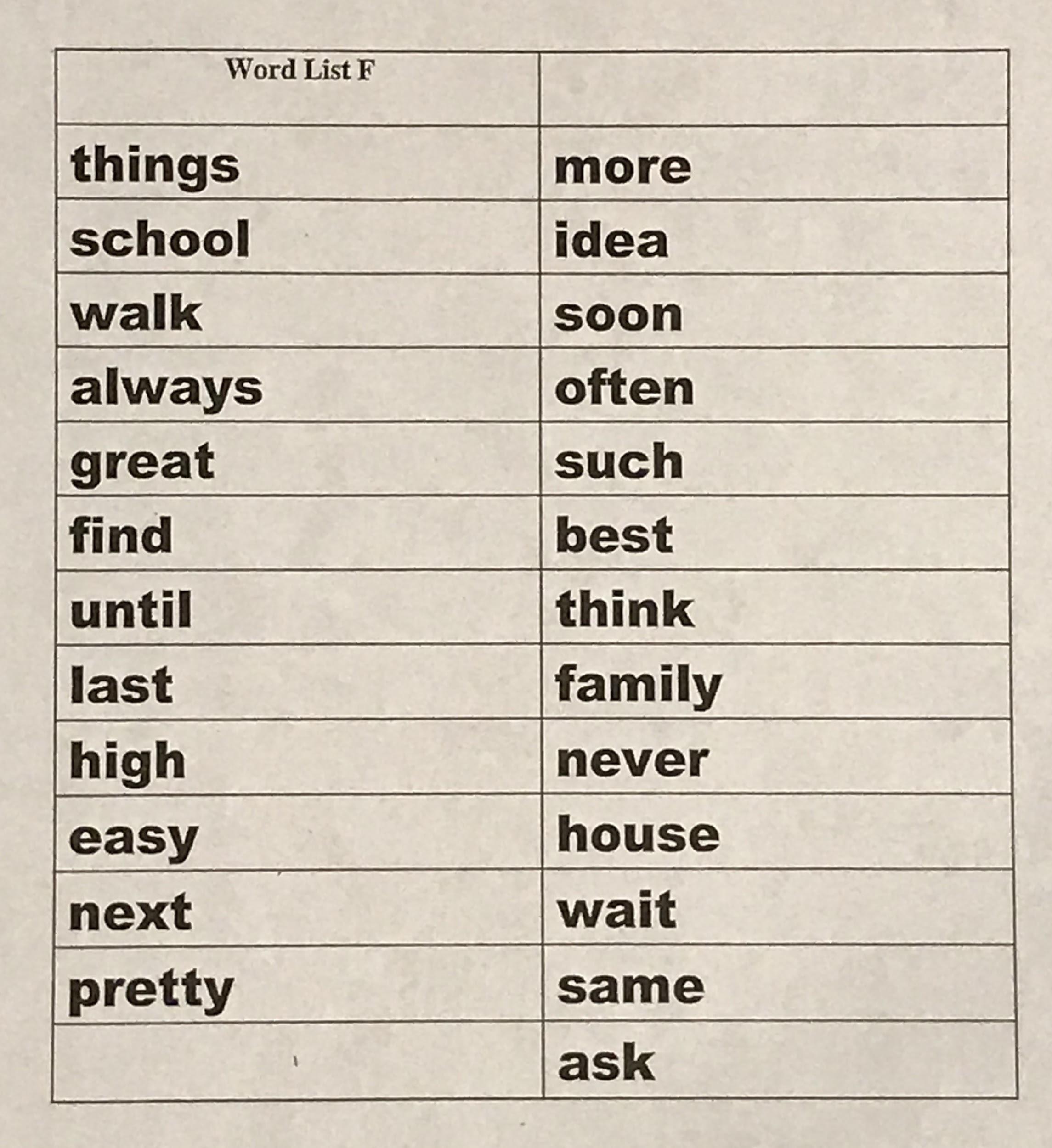 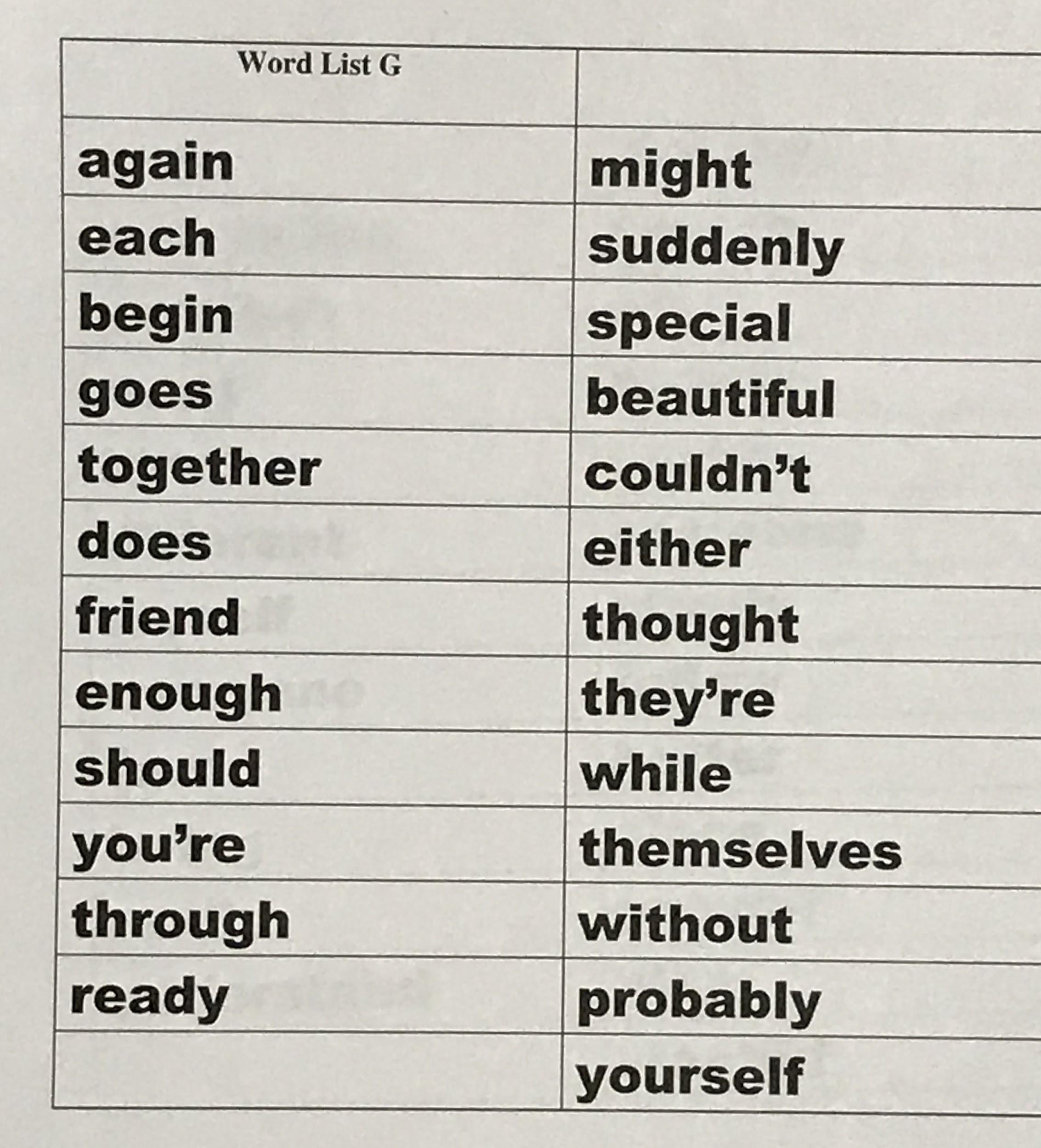 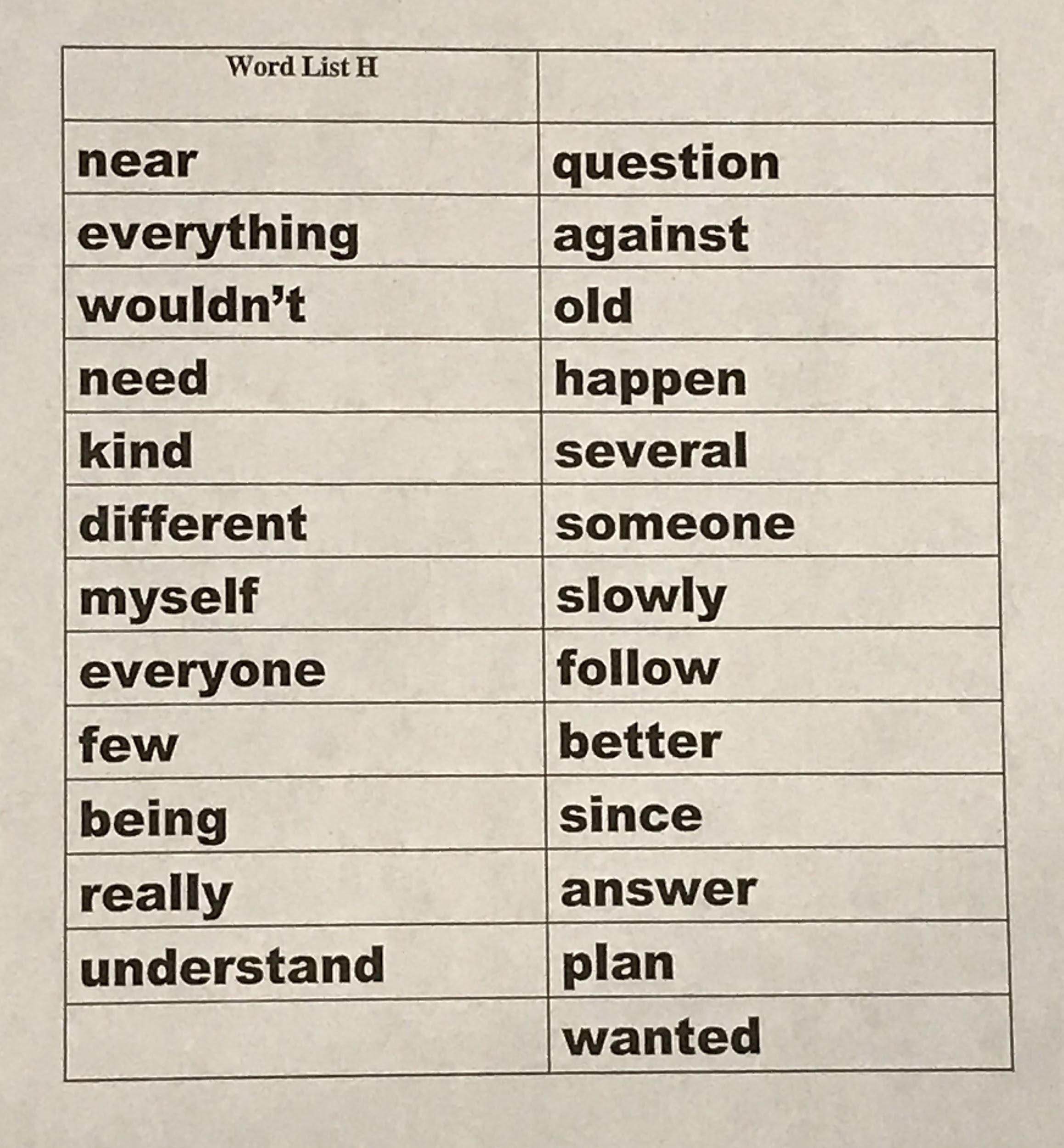